ΕΙΔΙΚΗ  ΑΓΩΓΗ
Σχολή Επιστημών Αγωγής – ΕΚΠΑ
Σωματικές Αναπηρίες και Σοβαρά ή/και Χρόνια Προβλήματα Υγείας 

Διδάσκουσα: Σ. Πολυχρονοπούλου
Εαρινό ακαδημαϊκό εξάμηνο 2023-2024
Η  παρούσα παρουσίαση σε μορφή  Power Point (όπως και όλες οι P.P. παρουσιάσεις που έχουν  αναρτηθεί στο  e-class βασίζονται στο βιβλίο της Σ.  Πολυχρονοπούλου (2017). Παιδιά και Έφηβοι με Ειδικές Ανάγκες και Δυνατότητες. Αθήνα: Διάδραση.
Παιδιά με σωματικές αναπηρίεςκαι παιδιά με σοβαρά ή/και χρόνια  προβλήματα υγείας
Τα παιδιά με σωματικές αναπηρίες και τα παιδιά με σοβαρά προβλήματα υγείας αποτελούν μια εξαιρετικά ανομοιογενή ομάδα παιδιών.
Γιατί;
Ορισμένοι μαθητές ξεκινούν το σχολείο με μια σωματική αναπηρία ή ένα σοβαρό πρόβλημα υγείας. Άλλοι αποκτούν την αναπηρία αργότερα. Κάποιες φορές το πρόβλημα είναι προσωρινό, άλλες φορές διαρκεί  ή  εξελίσσεται  σε  μόνιμη κατάσταση, ενώ σε  άλλες  μπορεί να  μη γίνει  αντιληπτό  στο περιβάλλον  τους.
Παιδιά με σωματικές αναπηρίεςκαι παιδιά με σοβαρά προβλήματα υγείας
Σημειώστε ότι:
   η σωματική αναπηρία ή το πρόβλημα υγείας μπορεί να μην έχει καμία αρνητική επίδραση στις μαθησιακές ικανότητες και στη σχολική επίδοση του παιδιού.
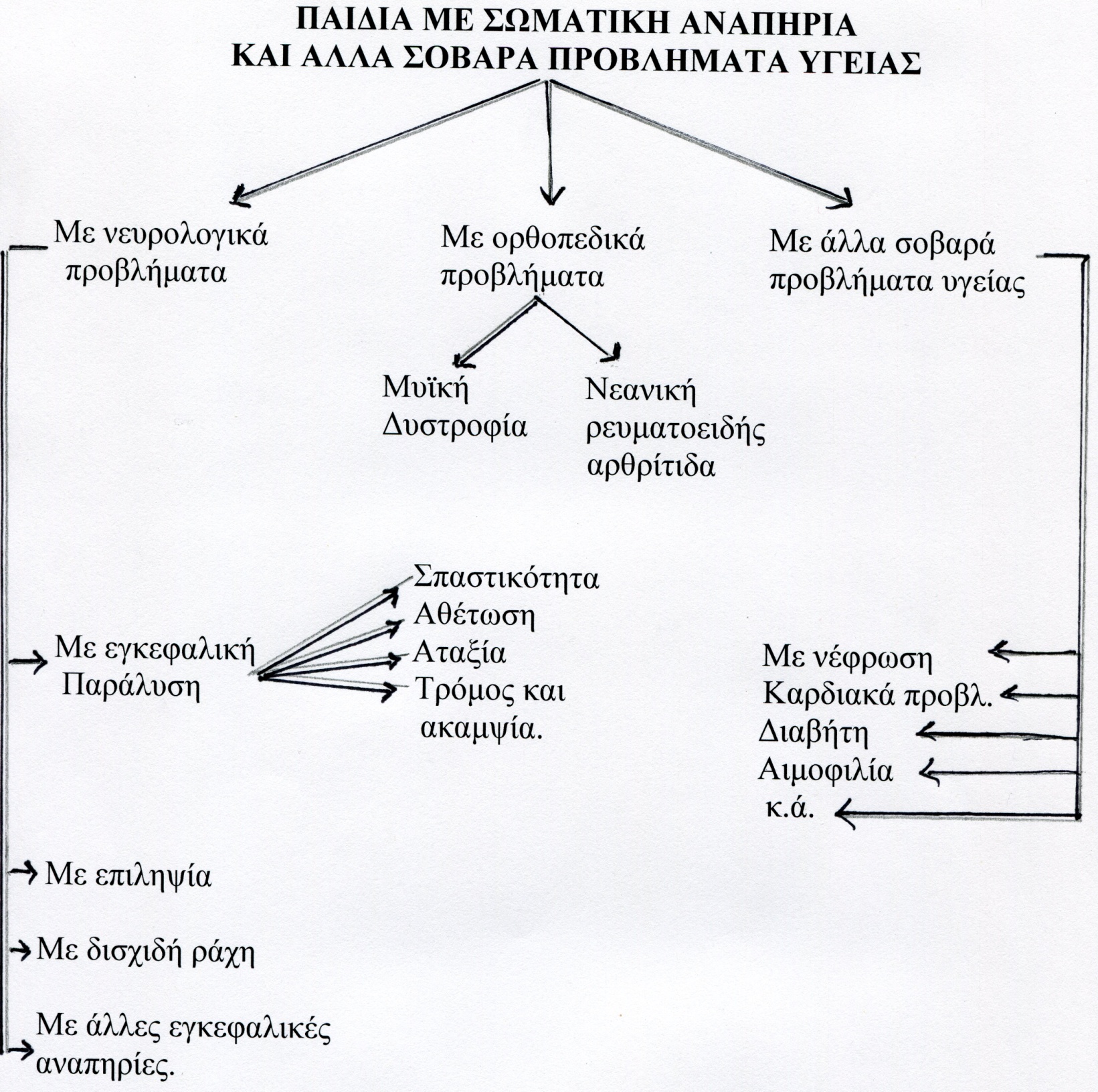 Σωματική Αναπηρία και Σοβαρά ή/και Χρόνια Προβλήματα υγείας
Παιδιά με: 
Νευρολογικά προβλήματα. 
Μυοσκελετικά προβλήματα. 
Σοβαρά ή/και χρόνια προβλήματα υγείας.
Το νευρικό σύστημα διακρίνεται σε:
(α) Κεντρικό νευρικό σύστημα (ΚΝΣ) 
(β) Περιφερικό νευρικό σύστημα (ΠΝΣ)

Ρυθμίζει τη λειτουργία όλων των οργάνων του σώματος και συμβάλλει στην αντίληψη του περιβάλλοντος από τον άνθρωπο.
Το Κεντρικό Νευρικό Σύστημα (ΚΝΣ) αποτελείται από:
1) Τον εγκέφαλο και 
2) Το νωτιαίο μυελό 
που προστατεύονται από το κρανίο και  τη  σπονδυλική  στήλη αντίστοιχα.
ΚΝΣ
Το ΚΝΣ αποτελεί το κέντρο:
της γλώσσας, 
της  μνήμης, 
της μάθησης  και  
άλλων περίπλοκων  λειτουργιών.
Το Περιφερικό Νευρικό Σύστημα (ΠΝΣ) απαρτίζεται από
τα νεύρα που κατανέμονται στο σώμα.
   Αποτελείται  από  νευρικές  ίνες, που  μεταφέρουν  αισθητικά μηνύματα  προς  το  ΚΝΣ,  αλλά και τις απαντήσεις του ΚΝΣ στους μυς, τα όργανα και τους αδένες.
Το Κεντρικό Νευρικό Σύστημα (ΚΝΣ) αποτελείται από: (βλ.  Διαφάνεια  9)
1. Τον εγκέφαλο και 
2. Το νωτιαίο μυελό που 
προστατεύονται από το κρανίο και τη σπονδυλική στήλη αντίστοιχα.
Εγκέφαλος
Το κέντρο ελέγχου του σώματος.
Βλάβες στον εγκέφαλο
Ο αριθμός των προβλημάτων, που μπορεί να προκληθούν από βλάβη στον εγκέφαλο, είναι ίσως τόσο μεγάλος,  όσα  είναι  τα νεύρα  ή  τα  κύτταρα  του εγκεφάλου.
Η σπονδυλική στήλη μαζί με τα νεύρα μεταβιβάζει:
αισθητικές πληροφορίες στον εγκέφαλο και 

κινητικά μηνύματα από τον εγκέφαλο στα υπόλοιπα μέρη του σώματος.
Σε περίπτωση βλάβης της σπονδυλικής στήλης
η πορεία μεταξύ εγκεφάλου και μυών διακόπτεται. Τα μηνύματα μεταδίδο-νται αλλά ποτέ δεν λαμβάνονται. 
  Αυτό καταλήγει σε απώλεια  αίσθησης  ή σε μυϊκή παράλυση πέρα από το σημείο του τραύματος του νεύρου ή της  σπονδυλικής στήλης.
Οι πιο συνηθισμένες νευρολογικές αναπηρίες είναι:
Η εγκεφαλική παράλυση.
Η επιληψία.
Η δισχιδής ράχη.
Ο επίκτητος τραυματισμός εγκεφάλου (ΕΤΕ)
Εγκεφαλική παράλυση (Ε.Π.)
Μια κατάσταση που χαρακτηρίζεται από ποικιλία συμπτωμάτων, τα οποία οφείλονται σε βλάβη του εγκεφάλου. 
Ό,τι  μπορεί να προξενήσει βλάβη στον εγκέφαλο κατά τη διάρκεια της ανάπτυξής του, μπορεί να οδηγήσει σε εγκεφαλική παράλυση.
Εγκεφαλική Παράλυση (Ε.Π.)(συνέχεια 2)
Η εγκεφαλική παράλυση (Ε.Π.) δεν είναι αρρώστια, αλλά  ένα σύνδρομο  με μια σχεδόν σταθερή περιγραφή. 

Είναι μια διαταραχή της κίνησης και της στάσης του σώματος, που εμφανίζεται πιο συχνά στα πρώτα χρόνια της ζωής του παιδιού.
Εγκεφαλική Παράλυση (συνέχεια 3)
Εκτός από τη δυσλειτουργία της κινητικότητας, η Ε.Π. μπορεί να περιλαμβάνει και:
  νοητικές δυσκολίες,
  αισθητηριακές αναπηρίες, 
  προβλήματα προσαρμογής  και 
  προβλήματα κοινωνικοποίησης.
Έτσι, υπάρχουν παιδιά με Ε.Π. που έχουν:
Ψυχολογικά προβλήματα, 
κώφωση, βαρηκοΐα ή διαταραχές όρασης, 
ειδικές μαθησιακές δυσκολίες,  
διαταραχές του λόγου π.χ τραυλισμό, δυσαρθρία κλπ.
επιληπτικές κρίσεις,
άλλα οργανικά προβλήματα.
Εγκεφαλική Παράλυση (συνέχεια 5)
Σε καμία άλλη περίπτωση ειδικών αναγκών δεν απαιτείται η συνεργασία τόσο πολλών ειδικών: λογοπεδικών, φυσικοθεραπευτών, νευρολόγων, παιδιάτρων, ορθοπεδικών, ψυχολόγων, κοινωνικών λειτουργών, εργοθεραπευτών, εκπαιδευτικών,  ειδικών παιδαγωγών κ.ά.
Αιτίες  Ε.Π.
(Δεν είναι όλες γνωστές και ξεκάθαρες)
Πρόωρος τοκετός. 
Μικρό βάρος του νεογέννητου.
Καθυστέρηση στο πρώτο κλάμα.
   (Το 80% των παιδιών της χώρας μας με σπαστική διπληγία έχουν γεννηθεί πρόωρα). 
(Γιουρούκος, παιδονευρολόγος, 2012).
Αιτίες Ε.Π.
Πυρηνικός ίκτερος,
εγκεφαλίτιδα,
μηνιγγίτιδα, 
κακώσεις 
κ.ά.
Ταξινόμηση αιτιών Ε.Π.
α. Προγεννητικές: (30% - 50%) π.χ. απειλούμενη έκτρωση, λήψη ουσιών κατά τη διάρκεια της εγκυμοσύνης.  

 β. Περιγεννητικές: π.χ. Ανοξαιμία, εγκεφαλική αιμορραγία κατά την γέννηση, τραύμα, κ.ά.
γ. Μεταγεννητικές καταστάσεις
Μηνιγγίτις, εγκεφαλίτις, κοκίτης, υψηλός πυρετός όπως ο τυφοειδής, τραύματα στο κεφάλι από ατυχήματα, δηλητηριάσεις από τοξικές ουσίες (μόλυβδο, μονοξείδιο του άνθρακα κ.ά.), υποσιτισμός, κ.ά.
Μορφές Εγκεφαλικής Παράλυσης
Σπαστικότητα.
Αθέτωση.
Αταξία.
Τρόμος και ακαμψία (ή υποτονική μορφή  και  μικρή  μορφή  Ε.Π.).
ΣΠΑΣΤΙΚΟΤΗΤΑ
Η μεγαλύτερη ομάδα εγκεφαλικών παραλύσεων (το 40 - 60% των περιπτώσεων  Εγκεφαλικής Παράλυσης).
ΣΠΑΣΤΙΚΟΤΗΤΑ
Όταν  καταστραφεί  μία  από  τις ανασταλτικές περιοχές του εγκεφάλου (περιοχές που αναστέλλουν ορισμέ-νες  ωθήσεις, συσπάσεις  ή  ερεθι-σμούς), τότε,  δεν παρουσιάζεται αναστολή, με αποτέλεσμα οι μύες να παραμένουν  σε  μια  κατάσταση σπαστικότητας.
ΣΠΑΣΤΙΚΟΤΗΤΑ (συνέχεια)
Σε άτομα με ομαλή κίνηση υπάρχει μια ισορροπία μεταξύ των ανασταλτι-κών και των ανταγωνιστικών μυών. 

Στη σπαστικότητα η ισορροπία  αυτή απουσιάζει κι αντί της ομαλής κίνησης έχουμε  απότομες  ανεξέλεγκτες κινήσεις.
ΣΠΑΣΤΙΚΟΤΗΤΑ: Περιγραφή
Ελαφρές περιπτώσεις: Το παιδί  μπορεί  ν' απλώνει  τα χέρια του για να ισορροπεί και να  θέτει  σε  έλεγχο  ένα "αλλόκοτο"  βάδισμα.
Σπαστικότητα: Μέτριες περιπτώσεις
Το παιδί κατορθώνει να διατηρεί τα χέρια κοντά στο σώμα του, λυγισμένα στον αγκώνα και τα κάτω άκρα κεκαμμένα στα γόνατα σε σχήμα ανοιχτού ψαλιδιού, μ' αποτέλεσμα το "χιαστό βάδισμα".
Σπαστικότητα: Σοβαρές περιπτώσεις
Το παιδί αδυνατεί να ελέγξει πλήρως το σώμα του, να καθίσει, να σταθεί ή να βαδίσει δίχως στήριγμα.
Μορφές σπαστικότητας
1. Μονοπληγία: Προσβάλλεται μόνο ένα άκρο. 
2. Ημιπληγία:     Προσβάλλεται το ημιμόριο του
                             σώματος (άνω και κάτω άκρα).  
3. Τριπληγία:       Τρία άκρα (τα κάτω κι ένα άνω).  
4. Παραπληγία:   Μόνο τα κάτω άκρα. 
5. Τετραπληγία:   Και τα 4 άκρα. 
Διπληγία:        Και τα 4 άκρα με μεγαλύτερη 
                              βλάβη στα κάτω.
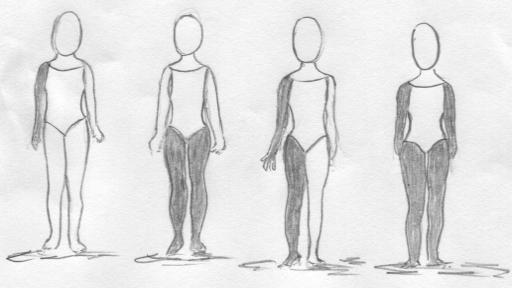 Έκταση του προβλήματος
Σπαστικός μπορεί να γίνει οποιοσδήποτε και οποτεδήποτε. 
  (Εταιρεία Προστασίας Σπαστικών της Ελλάδας).
Στην Ελλάδα γεννιούνται
400  βρέφη  το χρόνο  με σπαστικότητα. 

Δηλαδή, 8  την  εβδομάδα, ένα τουλάχιστον  την ημέρα.
Πρόληψη
Η σωστή ενημέρωση και διαφώτιση του κοινού μπορεί να μειώσει το ποσοστό των παιδιών που γεννιούνται με σπαστικότητα κατά  40%.
Αθέτωση
Δεν περιλαμβάνεται στην εξεταστέα ύλη. 
Υπάρχει μέσα στο βιβλίο (κεφάλαιο  15).
Αταξία
Δεν περιλαμβάνεται στην εξεταστέα ύλη. 
Υπάρχει μέσα στο βιβλίο (κεφάλαιο  15).
Νυσταγμός
Δεν περιλαμβάνεται στην εξεταστέα ύλη. 
Υπάρχει μέσα στο βιβλίο (κεφάλαιο  15).
Τρόμος και ακαμψία
Δεν περιλαμβάνεται στην εξεταστέα ύλη. 
Υπάρχει μέσα στο βιβλίο (κεφάλαιο  15).
Τα προβλήματα του Κεντρικού Νευρικού Συστήματος λόγω της πολυπλοκότητάς τους δεν ανιχνεύονται πάντοτε εύκολα.
Στην περίπτωση της σπαστικότητας η διάγνωση αναφέρεται κυρίως:
Στη γενική κατάσταση της σπαστικότητας,  
στα μέρη του σώματος που έχουν επηρεαστεί, 
στο βαθμό του προβλήματος και 
στις σύνοδες δυσκολίες (ακοής, νοημοσύνης, μάθησης, λόγου κλπ).
Η μητέρα είναι η πρώτη που αντιλαμβάνεται  ότι το μωρό της δεν στηρίζει το κεφάλι του ή δεν απλώνει το χέρι του να πιάσει ένα παιχνίδι  όπως  κάνουν τα άλλα παιδιά  της  ηλικία του.
Τα πρώτα διαγνωστικά σημεία της σπαστικότητας
Πολύ αργή ανάπτυξη του μυϊκού ελέγχου και του συντονισμού των κινήσεων του παιδιού. 
  Υπάρχουν όμως και συμπτώματα λιγότερο ευκρινή.
Ανίχνευση ελαφράς εγκεφαλικής παράλυσης από τον εκπαιδευτικό ή το γονέα (βλ. σελ. 749, 750  στο  βιβλίο.
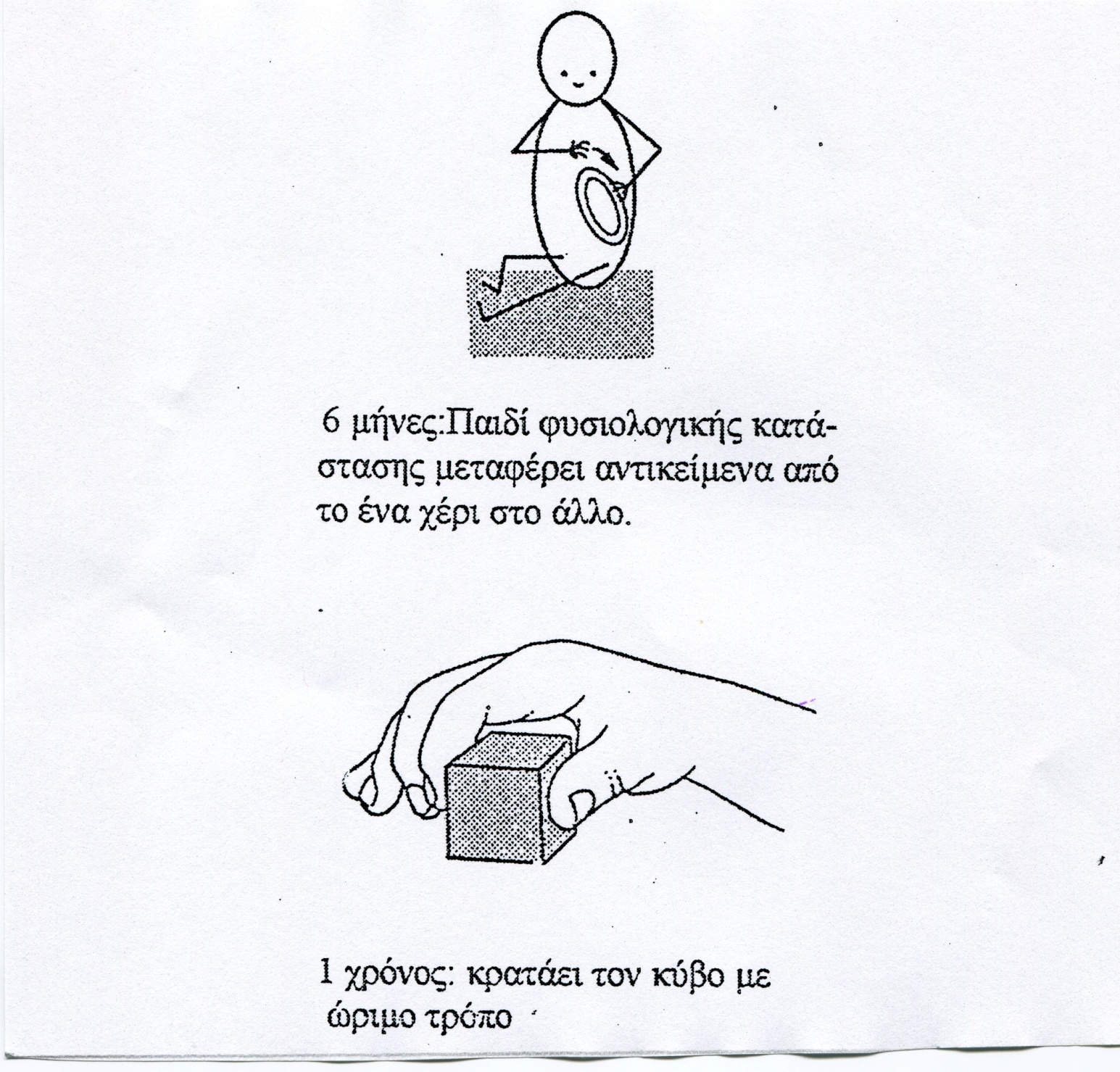 Ανίχνευση  ελαφράς  διπληγίας
(σελ. 750  στο  βιβλίο)
Πρόληψη
Η διαφώτιση του κοινού μπορεί να μειώσει το ποσοστό των παιδιών που γεννιούνται με σπαστικότητα κατά 40%. 
Παράδειγμα;
Πρόληψη (συνέχεια-2)
Προωρότητα
Μεταγενητική εγκεφαλική παράλυση
Νεογνικός ίκτερος
Ερυθρά
Επιπτώσεις στο σχολικό πρόγραμμα - Εκπαίδευση
Η ομάδα των παιδιών με Ε.Π. (Εγκεφαλική Παράλυση) είναι πολύ ανομοιογενής, διότι η κατάσταση διαφέρει από παιδί σε παιδί.
Πολλές  φορές  ξεχνάμε  ότι  πολλοί άνθρωποι με  σωματικές  αναπηρίες μπορούν να εκτελέσουν δραστηριότητες ίδιες με  εκείνες των  ομηλίκων τους, με διαφορετικό ίσως τρόπο. Χρησιμοποιούν π.χ. το πόδι  ή το  στόμα στις περιπτώσεις που  οι  περισσότεροι  χρησιμοποιούν το χέρι.
Κρίνοντας τα άτομα με Ε.Π. με βάση τις δυσκολίες τους δίχως να λάβουμε υπόψη το
τι μπορούν να κάνουν  ή το τι μπορούν να μάθουν να κάνουν και πώς το περιβάλλον μπορεί να προσαρμοστεί στις ανάγκες τους για να διευκολύνει την αξιοποίηση του δυναμικού τους, αποτελεί ένα ταπεινωτικό τρόπο αντιμετώπισης του δικαιώματός τους για ίση μεταχείριση, εκπαίδευση και κοινωνική ένταξη. 
(Hallahan & Kauffman, 1988).
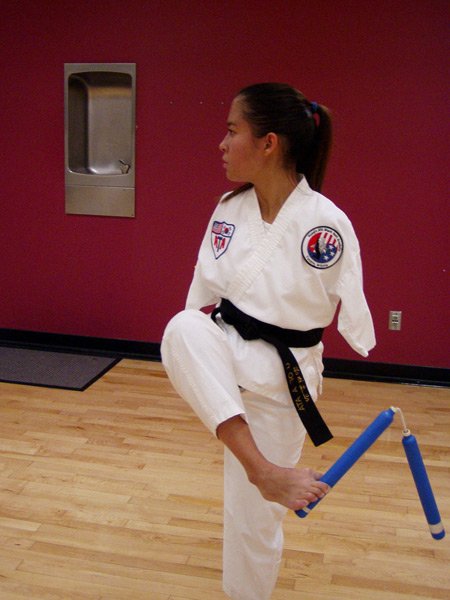 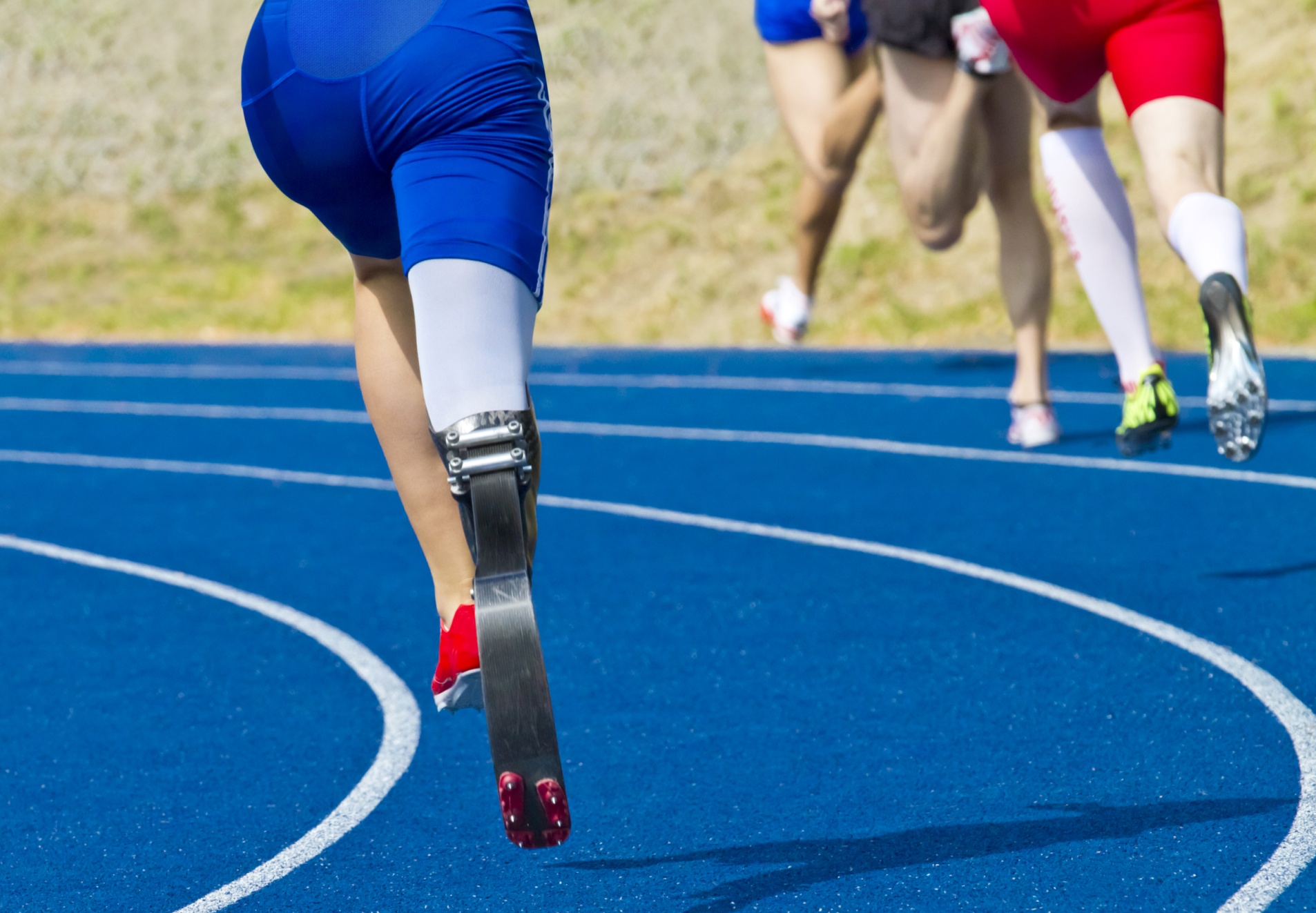 Παροχή εκπαιδευτικών υπηρεσιών σε παιδιά με Ε.Π.
Οργάνωση εκπαιδευτικών προγραμμάτων προσχολικής και σχολικής ηλικίας.
Προσαρμογή των χώρων στις ανάγκες τους   
Εξατομικευμένα ή ομαδικά υποστηρικτι-κά προγράμματα για την αντιμετώπιση των προβλημάτων λόγου, κίνησης και άλλων δυσκολιών που δημιουργεί η Ε.Π.
Συμβουλευτική – ψυχολογική βοήθεια.
Εκπαίδευση παιδιών με Ε.Π.
Ο σκοπός της εκπαίδευσης των παιδιών με Ε.Π. δε διαφέρει από εκείνο των άλλων παιδιών, ενώ το αναλυτικό πρόγραμμα του σχολείου δεν παρουσιάζει ιδιαίτερα προβλήματα στους περισσότερους μαθητές με Ε.Π.
Προσαρμογή του σχολικού προγράμματος
Το σχολικό πρόγραμμα επικεντρώνεται:

Στην προσαρμογή του φυσικού περιβάλλοντος στη σωματική αναπηρία του παιδιού και 
στην κοινωνικο-συναισθηματική του προσαρμογή (ανάπτυξη κοινωνικών δεξιοτήτων, κλπ).
H εγκεφαλική παράλυση
μπορεί να επηρεάσει αρνητικά τη συναισθηματική κατάσταση κάποιων παιδιών, ενώ σε κάποια άλλα παιδιά να έχει μικρή ή καμία αρνητική επίδραση.
Προσαρμογή του σχολικού προγράμματος (συνέχεια-2)
3.  Ανάπτυξη κινητικών δεξιοτήτων

4.  Ανάπτυξη δεξιοτήτων αυτό-εξυπηρέτησης
Προσαρμογή του σχολικού προγράμματος (συνέχεια-3)
Κτηριακές διευθετήσεις: Ανελκυστήρες, επικλινείς επιφάνειες, κιγκλιδώματα, ευρύχωρες τουαλέτες.
Ειδικά καθίσματα, πάγκοι ή τραπέζια, ειδικά στηρίγματα στο κάθισμα ή το θρανίο, αυτόματος στροφέας σελίδων, ηλεκτρική γραφομηχανή.
Υποστηρικτικά προγράμματα
Εξατομικευμένο εκπαιδευτικό πρόγραμμα.
Φυσικοθεραπεία
 Λογοθεραπεία.
Εργοθεραπεία.
Ψυχολογική στήριξη ή συμβουλευτική
, κ.ά.
Εκπαιδευτική τοποθέτηση και σχολική ένταξη
Σε ειδικά σχολεία και Κέντρα Ειδικής Αγωγής. 
Στο σπίτι.
Σε ειδικές μονάδες νοσοκομείων.
Στο γενικό σχολείο.
ΕΠΙΛΗΨΙΑ
Επιληψία
Αιφνίδια, βραχεία ή παρατεταμένη απώλεια ή διαταραχή συνείδησης που συνοδεύεται συνήθως από γενικευμένους σπασμούς ή άλλου είδους συσπάσεις.
Επιληψία (συνέχεια -2)
Το 6% του ανθρώπινου πληθυσμού έχει επιληπτικές κρίσεις σε κάποια φάση της ζωής του, αλλά η συχνότητά τους είναι τόσο μικρή ώστε δεν αναγνωρίζονται ως επιληπτικές.
Επιληψία (συνέχεια -3)
Οι κρίσεις εκείνες που συμβαίνουν πριν από την ηλικία των 2 ετών αποτελούν ένδειξη εξελικτικής διαταραχής, ενώ όσες εμφανί-ζονται μετά τα 25 αποκαλύπτουν την ύπαρξη οργανικής βλάβης.
Το 3% του πληθυσμού είναι επιρρεπείς σε επιληπτικές κρίσεις
Αιτίες
Έλλειψη οξυγόνου κατά τον τοκετό. 
Ζάχαρο - υπογλυκαιμία. 
Δηλητηριάσεις και φαρμακευτικές ουσίες. 
Κληρονομικότητα. 
Τραύματα και κακώσεις κεφαλής. 
Όγκοι, αιματώματα, αιμορραγία. 
Αλκοολισμός. 
Όγκοι. 
Άγνωστες αιτίες.
Τύποι επιληψίας
Η μεγάλη (Grand mal). 
Η μικρή (Petit mal). 
Η ψυχοκινητική.
Στάδια μεγάλης επιληψίας
1)  Πολλοί αισθάνονται ένα παράξενο συναίσθημα πριν από την κρίση. Αυτή η προειδοποίηση (οπτική, ακουστική ή οσφραντική) είναι η αύρα.   
2)  Η αύρα ακολουθείται συχνά από μια παράξενη κραυγή που μπορεί να  μοιάζει με πουλιού ή από δυσκολία στην αναπνοή.
Μεγάλη επιληψία (συνέχεια)
3) Οι μύες σκληραίνουν και γίνονται άκαμπτοι, μετά χαλαρώνουν και συσπώνται για 2-5 λεπτά. 
4) Το άτομο ηρεμεί, παρουσιάζει αμνησία του επεισοδίου, νοιώθει συχνά την ανάγκη να ξεκουραστεί ή να κοιμηθεί και μπορεί ακόμα να πέσει και σε λήθαργο.
Μικρή επιληψία
Δεν υπάρχει αύρα ούτε κραυγή και σπασμοί. 
Η κρίση αρχίζει απότομα, διαρκεί μερικά μόνο δευτερόλεπτα, τελειώνει απότομα και μπορεί να περάσει απαρατήρητη.
Μικρή επιληψία (συνέχεια)
Το παιδί φαίνεται για μια στιγμή ότι ονειροπολεί.  Μπορεί να καρφώσει "αφηρημένα" το βλέμμα του σ' ένα σημείο ή να ανοιγοκλείσει τα μάτια του, ν' αφήσει ότι κρατάει να πέσει από τα χέρια του ή να γείρει το κεφάλι στον ώμο για μερικά δευτερόλεπτα.
Μικρή επιληψία (συνέχεια)
Οι κρίσεις διαρκούν ελάχιστα, αλλά μπορεί να είναι πολύ συχνές. Κατά τη διάρκειά τους το παιδί  δεν καταλαβαίνει τίποτα απ' όσα λέει ο δάσκαλος ή οι γύρω του.
Ψυχοκινητική επιληψία
Το άτομο συμπεριφέρεται συχνά με παράξενο και  ανεξήγητο  τρόπο. Μπορεί να μείνει ακίνητο, να μουρμουρίζει ή να αρχίσει να σχίζει τα ρούχα του, να  πετά  αντικείμενα, να τρέχει, να  φωνάζει  ή  να  εκτελεί πράξεις  που  φαίνονται  καλά οργανωμένες, αλλά  είναι  άσκοπες και  μηχανικά  επαναλαμβανόμενες.
Οδηγίες για τον εκπαιδευτικό
Τα περισσότερα επιληπτικά παιδιά έχουν φυσιολογική ή υψηλότερη νοημοσύνη. 
Ο εκπαιδευτικός λοιπόν της γενικής εκπ/σης μπορεί να χρειαστεί κάποια στιγμή ν' αντιμετωπίσει την επιληπτική κρίση ενός  μαθητή του.
Αντιμετώπιση επιληπτικής κρίσης παιδιού από τον εκπαιδευτικό
1. Ψυχραιμία.  Δεν μπορείς να σταματήσεις το σπασμό. 
2. Αν είναι όρθιο ή καθιστό, ξάπλωσέ το σε επίπεδη επιφάνεια και ξέσφιξε τα ρούχα του.
Αντιμετώπιση επιληπτικής κρίσης παιδιού από το δάσκαλο (συνέχεια)
3. Προσπάθησε να εμποδίσεις το παιδί να χτυπήσει το κεφάλι ή το σώμα του σε σκληρά ή αιχμηρά αντικείμενα, αλλά μη προσπαθή-σεις να σταματήσεις το σπασμό.
Αντιμετώπιση επιληπτικής κρίσης παιδιού από το δάσκαλο (συνέχεια)
4. Γύρισε το κεφάλι του  προς το πλάι έτσι ώστε το σάλιο να τρέχει ελεύθερα από το στόμα του. 
5. Μη  βάλεις  τίποτα  ανάμεσα  στα δόντια  του.
Αντιμετώπιση επιληπτικής κρίσης παιδιού από το δάσκαλο (συνέχεια)
6. Μην πανικοβάλλεσαι αν το παιδί φαίνεται πως έπαψε να αναπνέει.
 
7. Όταν οι σπασμοί σταματήσουν άφησέ το να ξεκουραστεί για λίγο.
Αντιμετώπιση επιληπτικής κρίσης παιδιού από το δάσκαλο (συνέχεια)
8. Δεν είναι απαραίτητο να τηλεφωνήσεις το γιατρό εκτός κι ακολουθήσει αμέσως μια δεύτερη κρίση ή αν οι σπασμοί διαρκέσουν περισσότερο από 10 λεπτά. 

9. Ενημέρωσε σχετικά τους γονείς του παιδιού.
Δισχιδής ράχη (Δ.Ρ.)
Τα  οστεώδη  στοιχεία  της  σπονδυλικής  στήλης  δεν  κλείνουν  κανονικά αφήνοντας ένα  άνοιγμα  στο  νευρικό σωλήνα. 
   Στην  ελαφρότερη μορφή της δεν  εντοπίζονται  νευρολογικά συμπτώματα και η μοναδική απόδειξη που έχουμε για  την ύπαρξη σχισμής, είναι μια  τούφα μαλλιά στο κατώτερο πίσω  μέρος  της  οσφυϊκής  ζώνης.
Επιπτώσεις στο σχολικό πρόγραμμα
Τα παιδιά με Δισχιδή Ράχη εκπαιδεύονται μέσα στα γενικά σχολεία εκτός και έχουν σοβαρά προβλήματα όπως π.χ. Υδροκεφαλία.
Επιπτώσεις Δ.Ράχης στο σχολικό πρόγραμμα (συνέχεια)
Η υδροκεφαλία συνοδεύει συχνά τη Δ.Ράχη προκαλώντας Ν.Κ. και άλλα προβλήματα. Τα παιδιά μαθαίνουν να κινούνται  με  αναπηρικά  αμαξίδια, δεκανίκια  κλπ  και  να χρησιμοποιούν καθετήρες. Η ακράτεια είναι  ίσως  το μεγαλύτερο πρόβλημα που αντιμετω-πίζουν στο σχολείο.
Τα περισσότερα παιδιά με Δ.Ρ
έχουν  καλή  νοημοσύνη, καλή χρήση  του  πάνω  μέρους  του σώματος (+ χέρια) και  καλές λεκτικές  ικανότητες,  που διευκο-λύνουν  την  κοινωνική  τους αλληλεπίδραση  στο  σχολείο.
Ορισμένα παιδιά με Δ.Ρ.
έχουν  ειδικές  μαθησιακές δυσκολίες,  που αντιμετωπίζονται  είτε  μέσα στην  τάξη  είτε  στο  τμήμα ένταξης.
Ο εκπαιδευτικός φροντίζει να:
Ανιχνεύει στα παιδιά με Δ.Ρ. σημάδια κινητικής ανησυχίας. 
Να  γνωρίζει  ότι  πολλά  έχουν εύθραυστο  δέρμα, οστεοπόρωση, εύθραυστα  οστά.
Μειωμένη  αίσθηση  αφής στα κάτω άκρα. Γι’ αυτό ο εκπαιδευτικός πρέπει (βλ. σ. 763 στο βιβλίο).
Επίκτητος Τραυματισμός Εγκεφάλου (ΕΤΕ)
Μόνιμος ή προσωρινός τραυματισμός του εγκεφάλου, που προκαλείται από εξωτερικές φυσικές δυνάμεις. 
  (π.χ. τροχαία, πτώσεις, άγρια ραπίσματα,  κλπ).
ΕΤΕ
Ο όρος δεν αναφέρεται σε εκ γενετής τραυματισμό ή σε τραύματα που προκαλούνται κατά τη γέννηση.
ΕΤΕ (συνέχεια)
Το 90% των περιπτώσεων αφορούν σε κακοποίηση βρεφών και μικρών παιδιών και το 10% σε ατυχήματα.
ΕΤΕ (συνέχεια)
Το σχολείο πρέπει να διδάσκει στα παιδιά κανόνες ασφαλείας.
Τα παιδιά με ΕΤΕ
αποτελούν μια εξαιρετικά ανομοιογενή ομάδα.
Γιατί; (βλ. σελ. 765, 766). 

- Τι είδους προβλήματα παρουσιάζουν τα παιδιά με ΕΤΕ;  (βλ. σελ. 765-769).
Προβλήματα που παρουσιάζουν τα παιδιά με ΕΤΕ  (βλ. σ.σ. 765-769).
Κόπωση
Πονοκέφαλοι
Διάσπαση προσοχής
Διαταραχές μνήμης
Αντιληπτικοκινητικές δυσκολίες
  που μπορεί να διαρκέσουν μήνες ή χρόνια χωρίς να εντοπιστούν, ώσπου να πάει το παιδί στο σχολείο.
Συμπεριφορές που μπορεί να εκδηλώσει ένας μαθητής με ΕΤΕ
Συμπεριφορές που μπορεί να εκδηλώσει ένας μαθητής με ΕΤΕ
Θλίψη/κατάθλιψη
Κούραση
Οξυθυμία
Παρορμητικότητα
Ακαμψία
Συναισθηματική απάθεια
Λανθασμένη κρίση και λογική
κ.ά.  (βλ. σ.σ.   766 - 767).
Τα περισσότερα παιδιά με ΕΤΕ
δεν φαίνονται  πως έχουν πρόβλημα. Γι’ αυτό,  ο εκπαιδευτικός πρέπει να  βοηθήσει τα άλλα παιδιά να καταλάβουν γιατί το παιδί με ΕΤΕ μπορεί  να  παρακολουθεί  ένα τροποποιημένο  σχολικό πρόγραμμα.
Προσαρμογή Εξατομικευμένου Προγράμματος Εκπαίδευσης (ΕΠΕ) (βλ. ΕΠΕ στις σελ. 164-188). 
   ΕΠΕ μαθήτριας με ΕΤΕ (βλ. σελ. 770, 771).
Μυοσκελετικό σύστημα
Αποτελείται από τους μυς και  το σκελετό.  
   Βλάβες και δυσλειτουργία του μπορεί να προκαλέσουν:
Μυϊκή δυστροφία, φλεγμονή των αρθρώσεων (αρθρίτις).
 Απώλεια κάποιου μέρους του σώματος (ακρωτηριασμό).
Οι ορθοπεδικές ή μυοσκελετικές αναπηρίες περιλαμβάνουν προβλήματα που οφείλονται
Σε εκ γενετής αναπηρίες (π.χ. απουσία κάποιου μέλους του σώματος).
Σε αρρώστειες (π.χ. πολυομυελίτιδα, φυματίωση οστών,κ.ά.). 
Σε διάφορες άλλες αιτίες  (π.χ. ακρωτηριασμούς λόγω σοβαρού εγκαύματος ή βλάβης των μυών κ.ά).
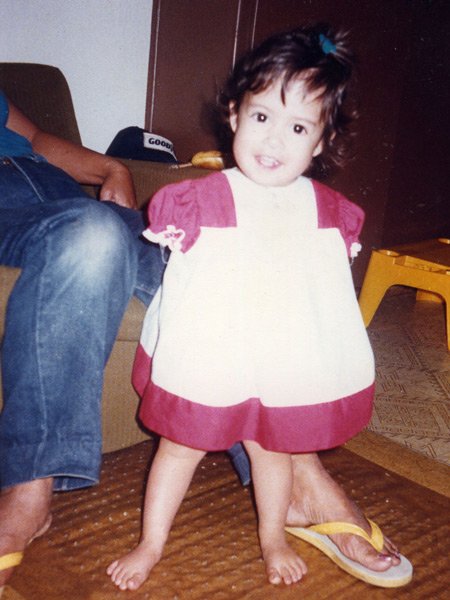 Μυϊκή Δυστροφία  (Μ.Δ.)
Προοδευτική διάχυτη αδυναμία όλων των ομάδων των μυών.
   Χαρακτηρίζεται από εκφυλισμό των μυϊκών κυττάρων και την αντικατάστασή τους από λιπώδη ιστό.
Duchenne: Η πιο γνωστή μορφή μυϊκής δυστροφίας
Εμφανίζεται στην παιδική ηλικία, είναι θανατηφόρος. Τα  αγόρια προσβάλλονται  5  και  6  φορές συχνότερα  απ'  ότι  τα  κορίτσια. 
Δεν αναγνωρίζεται εύκολα πριν από την  ηλικία  των  3  ετών.
Μυϊκή δυστροφία (συνέχεια-3)
Παιδιά που φτάνουν στο σχολείο χωρίς να έχει διαγνωστεί η κατάστασή τους χαρακτηρίζονται συνήθως από:

αργή κινητική εξέλιξη, αδέξιες κινήσεις και δυσκολίες μάθησης.
Μυϊκή δυστροφία (συνέχεια-4)
Χρόνο με το χρόνο η φθορά των μυών αυξάνεται, η αναπηρία μεγαλώνει και στην ηλικία των 10 ή 12  ετών χάνουν την ικανότητα να βαδίζουν. 
  Τα παιδιά της Μ.Δ. σπάνια ξεπερνούν την περίοδο της εφηβείας.
Οδηγίες για την εκπαίδευση παιδιών με Μ.Δ.
Ο μαθητής με τη μυϊκή δυστροφία κουράζεται εύκολα. 
Παρατηρώντας τη συμπεριφορά του παιδιού μέσα στην τάξη εκτιμάμε τα όρια της αντοχής του.
Οδηγίες για την εκπαίδευση παιδιών με Μ.Δ.
Του αναθέτουμε εργασίες, η  ολοκλή-ρωση  των  οποίων  μπορεί  να επιτευχθεί μέσα στα χρονικά όρια των δυνατοτήτων  του. 
Φροντίζουμε  να  σχεδιάζουμε και να του  εξασφαλίζουμε  περιόδους ανάπαυσης. π.χ.  Δημιουργούμε  μια "ειδική γωνιά«  μέσα  στην  τάξη.
Νεανική ρευματοειδής αρθρίτις
Είναι μια προοδευτική ασθένεια που χαρακτηρίζεται από χρόνια αρθρίτιδα αγνώστου αιτιολογίας.
Νεανική Ρευματοειδής Αρθρίτιδα -2
Φλεγμονή  στις  αρθρώσεις  του σώματος που προκαλεί οιδήματα και πόνους. Εμφανίζεται  ακόμα  και  σε βρέφη  6  εβδομάδων. Τα μέρη που προσβάλλονται  συχνότερα  είναι  η αυχενική  σπονδυλική  στήλη,  οι καρποί, τα  ισχία  και  οι αστράγαλοι.
Νεανική ρευματοειδής αρθρίτις (συνέχεια-3)
Η πρόγνωση είναι καλύτερη για τα μικρά παιδιά παρ' ότι η αξιολόγηση είναι δύσκολη σε νεαρά ηλικία λόγω της αδυναμίας του μικρού παιδιού να περιγράψει τα συμπτώματα με σαφήνεια και ακρίβεια.
Ν.Ρ.Α. (συνέχεια-4)
Η κυριότερη διαφορά μεταξύ της ρευματοειδούς αρθρίτιδας σε παιδιά και ενήλικες είναι ότι το 60-70% των παιδιών ξεπερνούν το πρόβλημα δέκα χρόνια μετά την εμφάνισή του. Η κατάσταση μπορεί να συντηρηθεί από μήνες μέχρι χρόνια, αλλά η ακριβής διάρκεια της πάθησης είναι πολύ δύσκολο να προβλεφτεί.
Επιπτώσεις στο σχολικό πρόγραμμα - Εκπαίδευση
Ο εκπαιδευτικός πρέπει να γνωρίζει ότι:
1) Ο μαθητής με την Νεανική Ρευμ. Αρ. μπορεί  να  νοιώθει  συνεχείς  ή ενοχλητικούς πόνους κι ως εκ τούτου να  συμπεριφέρεται  με  οξυθυμία  και νευρικότητα.
Νεανική Ρευματοειδής Αρθρίτις (συνέχεια-6)
2)  Η έλλειψη  συγκέντρωσης  και προσοχής  είναι  συχνά  προϊόν αϋπνίας, που  οφείλεται  σε σοβαρούς  πόνους  κατά  τη διάρκεια  της  νύχτας.
Νεανική Ρευματοειδής αρθρίτις  (συνέχεια-7)
3) Τα  πρωινά, τα  μέλη  του  παιδιού παρουσιάζουν  συχνά  μια  ακαμψία, που  απαιτεί  αρκετές  ώρες  για  να ξεπεραστεί. Η  ακαμψία  αυτή εμφανίζεται  κι  έπειτα από περιόδους παρατεταμένης  ακινησίας  ή παραμονής σε μια συγκεκριμένη θέση (θρανίο κλπ).
Νεανική Ρευματοειδής Αρθρίτις (συνέχεια-8)
4) Γι’ αυτό ο εκπαιδευτικός πρέπει  να  σχεδιάζει κατάλληλες  κινητικές δραστηριότητες για το μαθητή του.
Νεανική Ρευματοειδής Αρθρίτις  (συνέχεια-9)
5) Το αναλυτικό πρόγραμμα σπάνια χρειάζεται προσαρμογές. Αν όμως η αναπηρία του παιδιού το αναγκάζει να χρησιμοποιεί περισσότερο χρόνο απ' ότι οι συμμαθητές του για να ολοκληρώσει τις εργασίες του, τότε η ύλη πρέπει να προσαρμοστεί στις δυνατότητες του.
Αιμοφιλία
Μη φυσιολογική πήξη του αίματος που παρουσιάζεται δίχως διάκριση σε οποιαδήποτε χώρα, φυλή και κοινωνική τάξη, αλλά συχνότερα στα αγόρια από ότι στα κορίτσια.
Αιμοφιλία (συνέχεια-2)
Η αιμοφιλία κληρονομείται όταν η μητέρα είναι φορέας και ο πατέρας αιμοφιλικός.
Το αίμα εκτελεί λειτουργίες όπως είναι:
1) Η  άμυνα  του  οργανισμού  απέναντι  σε νοσογόνους  παράγοντες.
2) Η  μεταφορά  οξυγόνου  από  τους πνεύμονες  στους ιστούς και  η  μεταφορά του  διοξειδίου  του  άνθρακος  από  τους ιστούς  στους  πνεύμονες.
3) Η  μεταφορά  θρεπτικών ουσιών  στα κύτταρα, και  η  μεταφορά  των  περιττών ουσιών  στα  όργανα  εκείνα  που  τις αποβάλουν.
Αιμοφιλία (συνέχεια-4)
Για  την  καλή  λειτουργία  της καρδιάς  πρέπει  το  αίμα   που κυκλοφορεί  να  έχει  όγκο φυσιολογικό. 
Αν μειωθεί ο όγκος κινδυνεύει η ζωή μας.
Αιμοφιλία (συνέχεια-5)
Σε περίπτωση σοβαρής απώλειας αίματος π.χ. έπειτα από τραυματισμό κάποιου αγγείου, ο οργανισμός αμύνεται σχηματίζοντας θρόμβους, που  φράσσουν  τα  σημεία  του τραύματος  του  αγγείου. Η  αμυντική αυτή  λειτουργία  λέγεται αιμόσταση.
Αιμορραγίες στην αιμοφιλία
Προκλητές: Μικροατυχήματα και μικροπληγές μπορεί να καταλήξουν σε άφθονη αιμορραγία.

Αιμορραγίες που προκαλούνται αυτόματα.
Αιμορραγίες στην αιμοφιλία
Σε μετεγχειρητικές καταστάσεις 
  (π.χ. μετά την εξαγωγή δοντιού), μυϊκά αιματώματα και εκχυμώσεις του δέρματος.
Αιμορραγίες στην αιμοφιλία
Αιμορραγίες στις διάφορες αρθρώσεις και κυρίως στο γόνατο, ποδοκνημική, αγκώνα και ώμο. 
Προκαλούν έντονους πόνους, περιορίζουν σημαντικά την κίνηση του παιδιού και μπορεί να οδηγήσουν σε αναπηρία.
Η διάγνωση της αιμοφιλίας βασίζεται στα εξής:
Ιστορικό: ατομικό, οικογενειακό. 
Κλινική εξέταση (έλεγχος δέρματος και αρθρώσεων).
Έλεγχος του μηχανισμού της αιμόστασης σε εξειδικευμένο εργαστήριο για να καθοριστεί ο τύπος της αιμορραγικής διάθεσης.
Επιπτώσεις στο σχολικό πρόγραμμα
Το αιμοφιλικό παιδί έχει φυσιολογική νοημοσύνη, άρτια όραση και ακοή. 
Η μη τακτική φοίτηση στο σχολείο λόγω συχνών απουσιών είναι η σημαντικότερη αιτία της χαμηλής σχολικής του επίδοσης.
Οδηγίες για τον εκπαιδευτικό
1) Να προφυλάσσει το μαθητή από τα μικροατυχήματα. 
2) Να συζητά με τον ίδιο, αλλά και με τους συμμαθητές του τη φύση και τις επιπτώσεις της αιμοφιλίας στην υγεία και στη σχολική του επίδοση.
Οδηγίες για τον εκπαιδευτικό
3) Να του παρέχει εξατομικευμένη διδασκαλία για να καλυφτούν τα μαθησιακά του κενά.
4) Να φροντίζει για την κατ' οίκον υποστηρικτική βοήθεια.
5) Να έχει συχνή επικοινωνία με τον κατ' οίκον εκπαιδευτικό ή τον εκπαιδευτικό του νοσοκομείου.